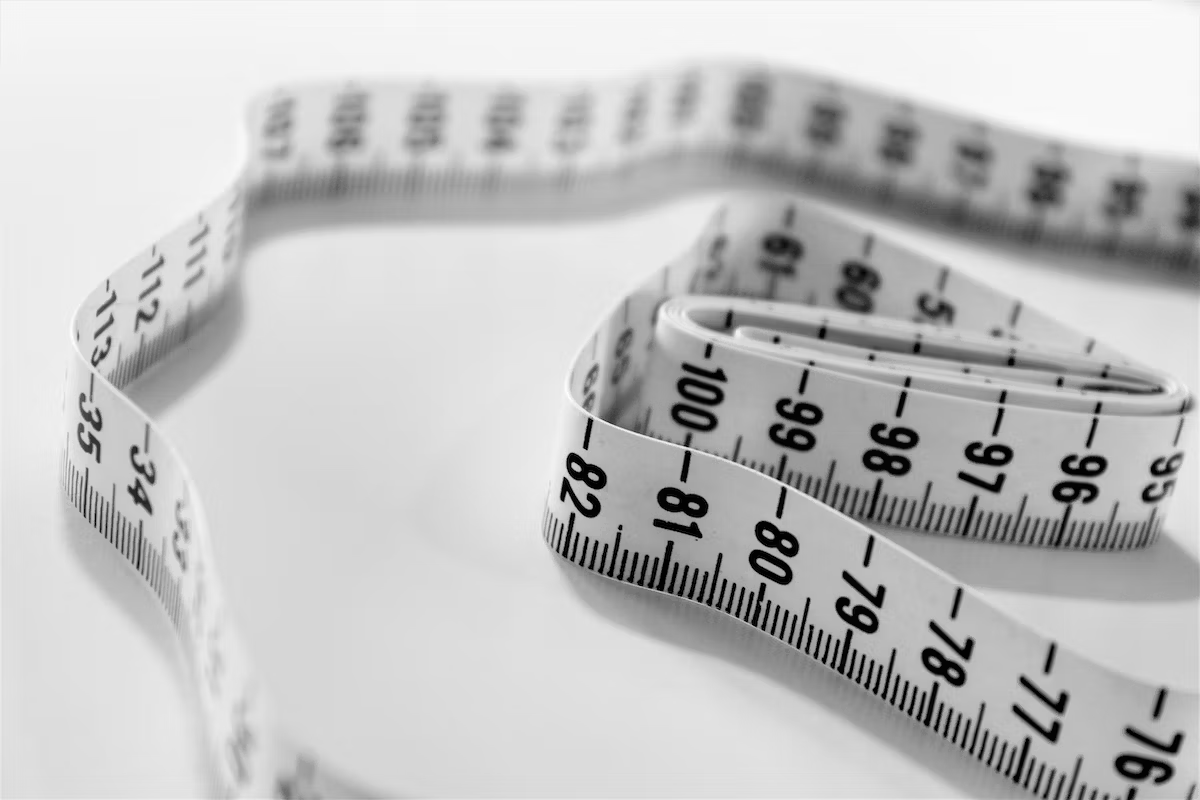 السمنة
من سلمى مصطفى
المواضيع
01
02
03
اسباب السمنة
ما هي السمنة؟
أثر السمنة													أ
04
05
كيف نقلل من السمنة؟
الدول التي لديها معدلات عالية 
من السمنة
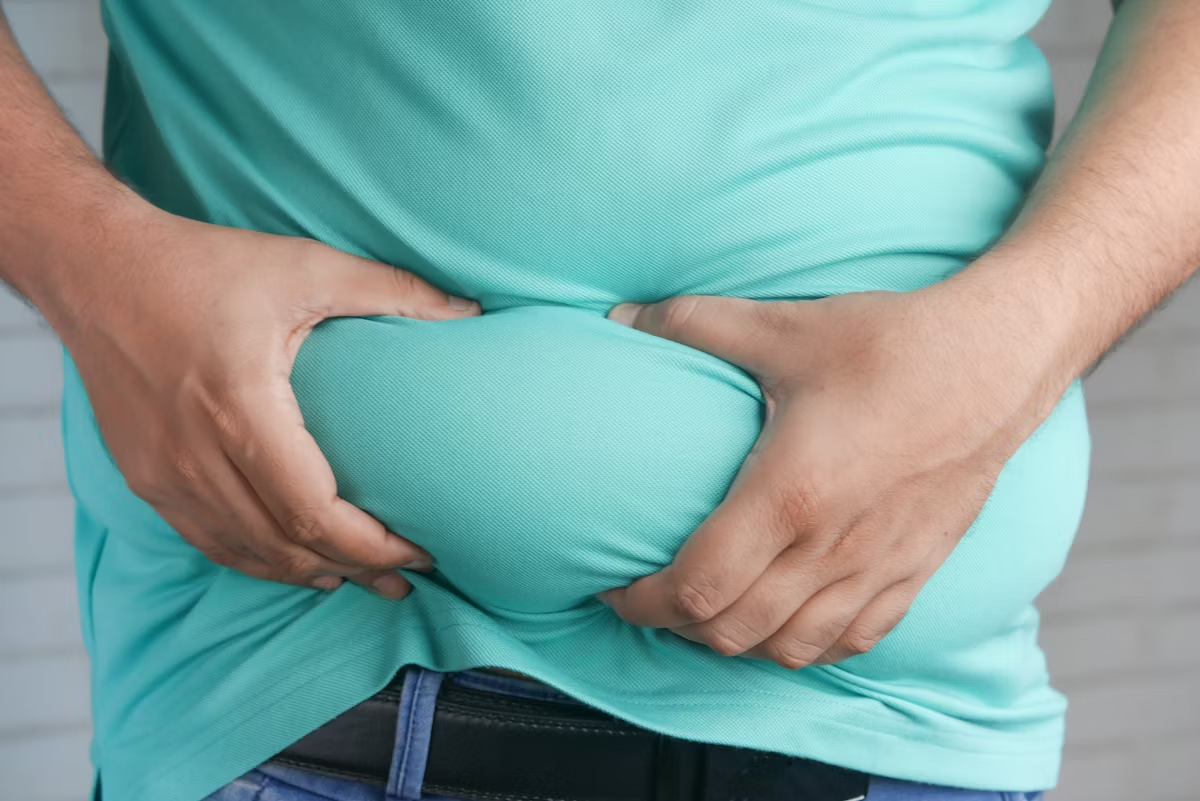 ما هي السمنة؟
تُعَرَّف السمنة بأنها تلك الحالة الطبية التي تتراكم فيها الدهون الزائدة بالجسم إلى درجةٍ تتسبب معها في وقوع آثارٍ سلبيةٍ على الصحة.
اسباب السمنة
غياب أو قلة ممارسة .الرياضة
.طبيعة النمط الغذائي
02
01
من لديه تاريخ مرضي .عائلي
03
قلة النوم
04
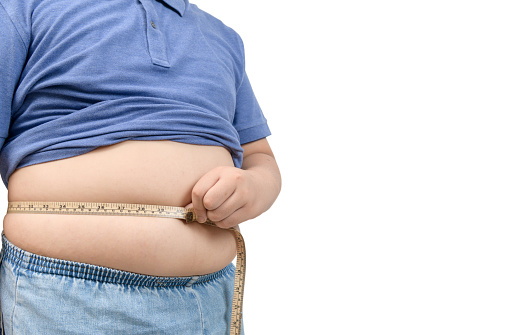 ما أثر السمنة على الشخص؟
الأشخاص المصابون بالسمنة الذين يعانون من الإصابة بهذا المرض نتيجة الإصابة بمرض السكري. ارتفاع معدلات الإصابة بفيروس الكوليسترول في الدم و غيرها.
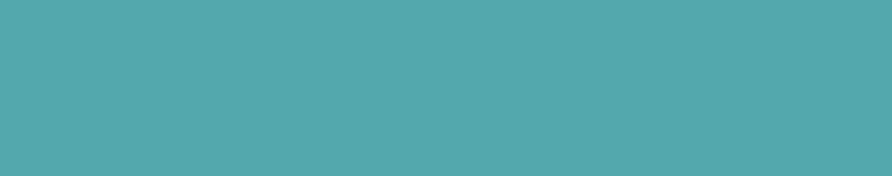 الدول التي لديها معدلات عالية من السمنة:
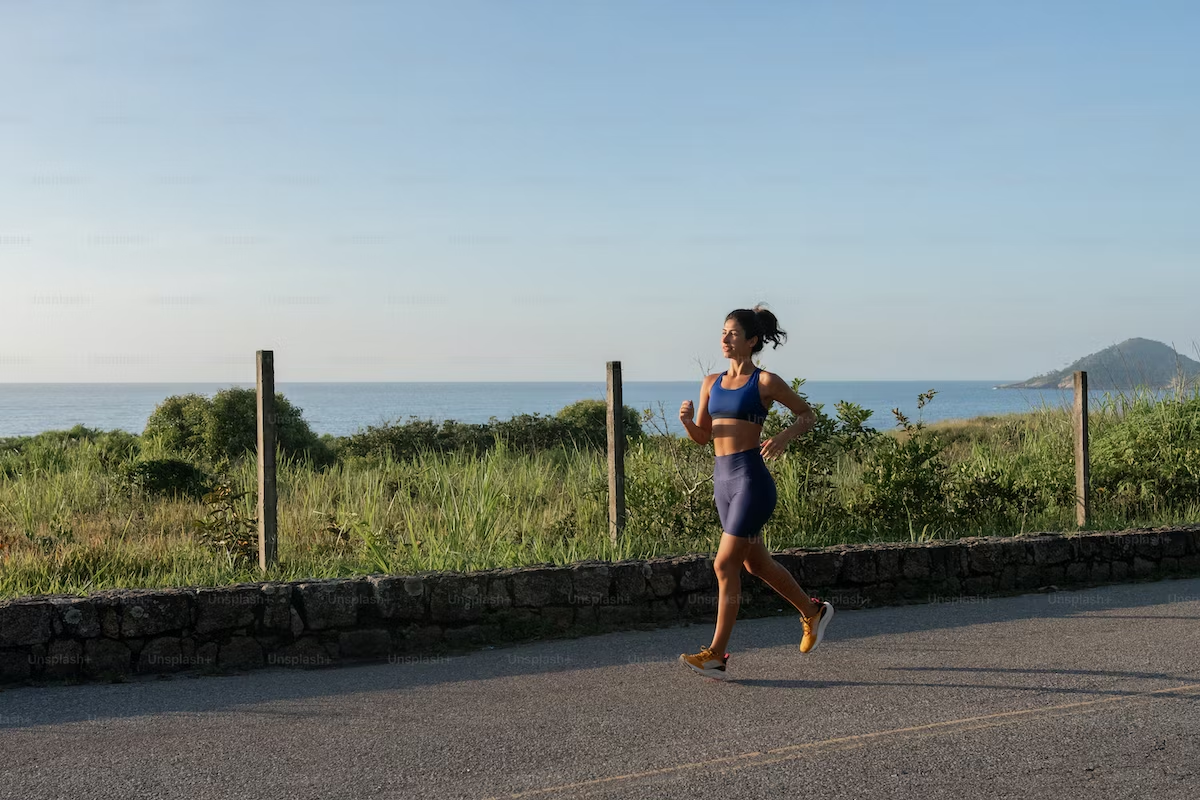 كيف نقلل من السمنة؟
ترق لتقليل من السمنة:
التقليل من أطعمة محددة
تقليل الكاربوهايدريت
زيادة لعب الرياضة
شرب مياه كثير
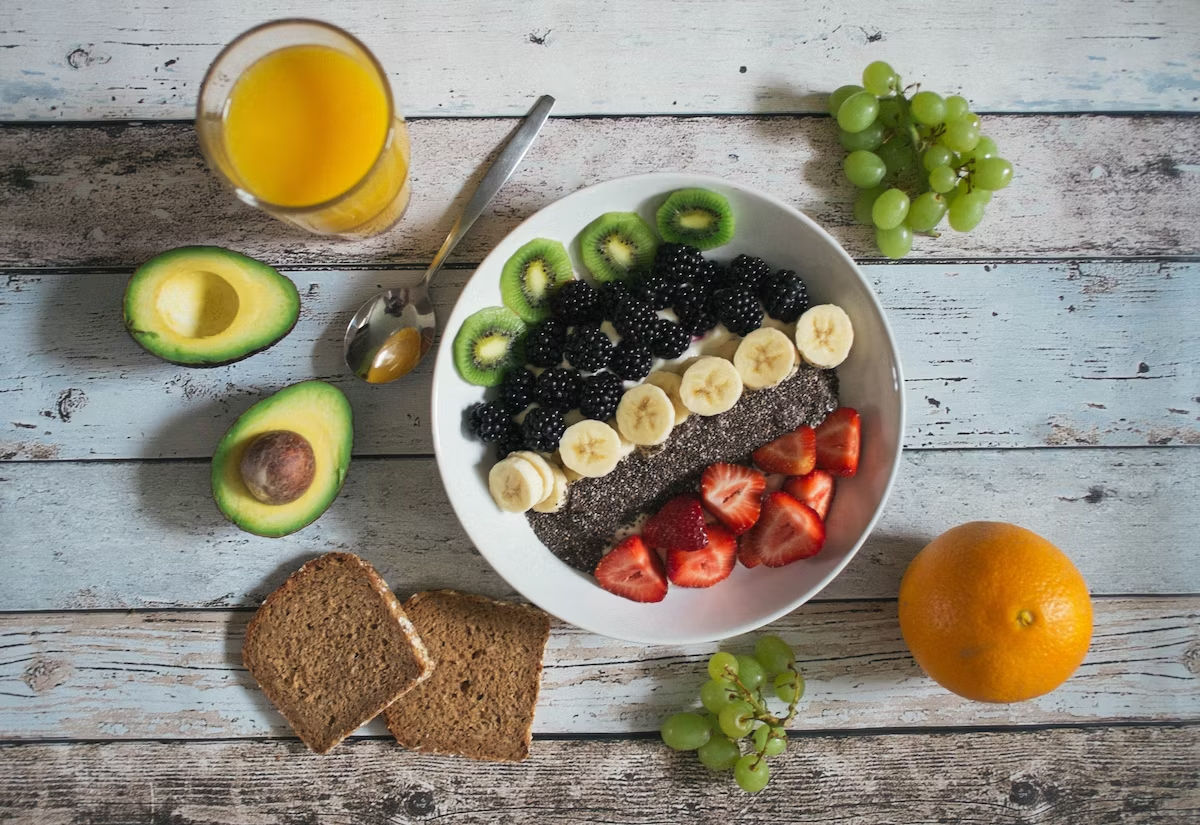 شكراً
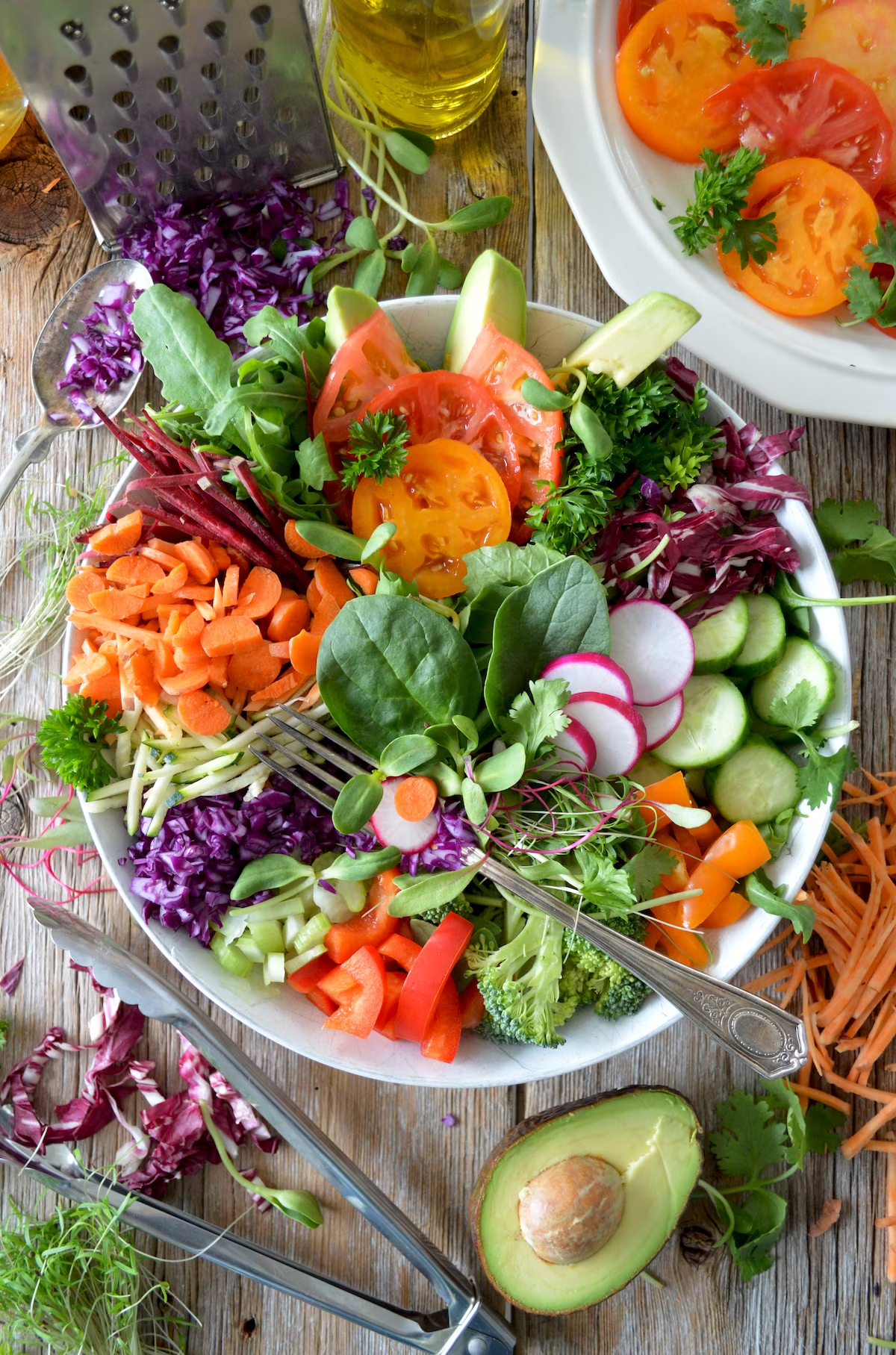 المصادر المستعملة:
https://mawdoo3.com/
https://www.wikipedia.org/
https://www.mayoclinic.org/ar
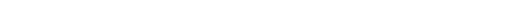 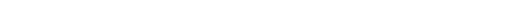